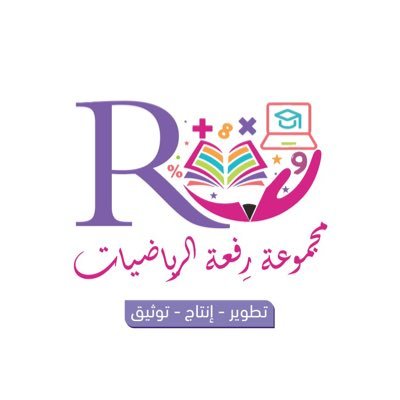 10 - 5
مقارنة السعات وترتيبها
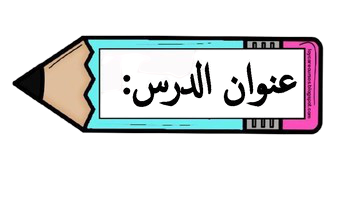 أ.أحـمـد الأحـمـدي  @ahmad9963
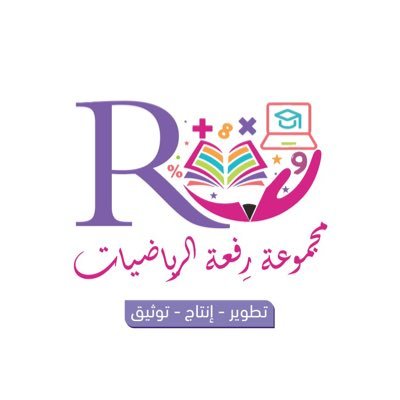 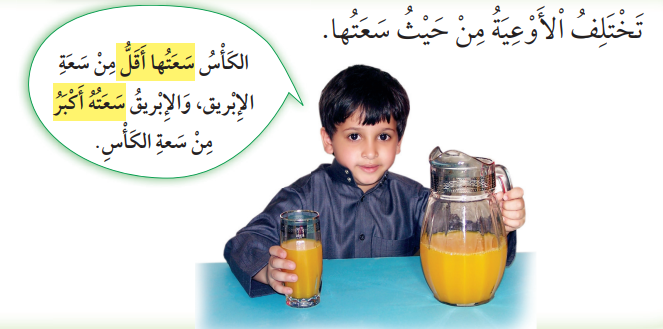 فكرة الدرس

أقارن بين السعات ، ثم أرتبها

المفردات
سعة أكبر / الأكبر سعة
سعة أقل / الأقل سعة
أ.أحـمـد الأحـمـدي  @ahmad9963
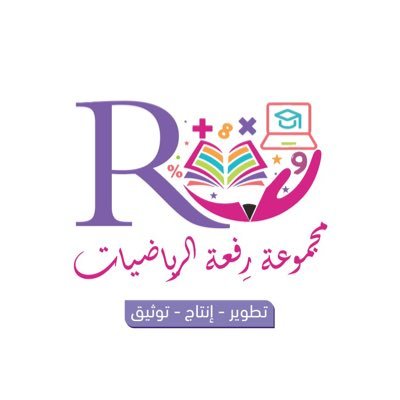 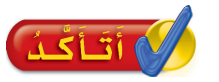 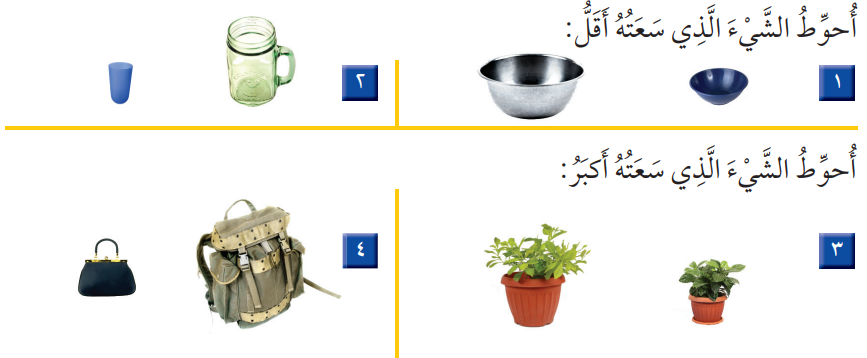 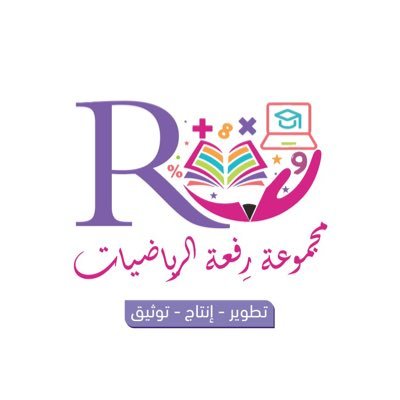 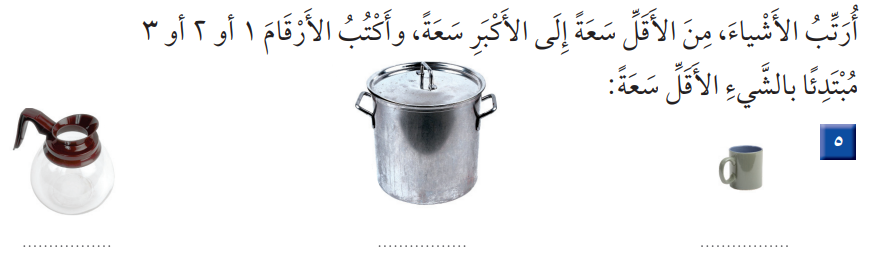 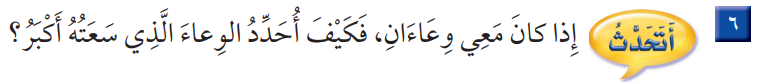 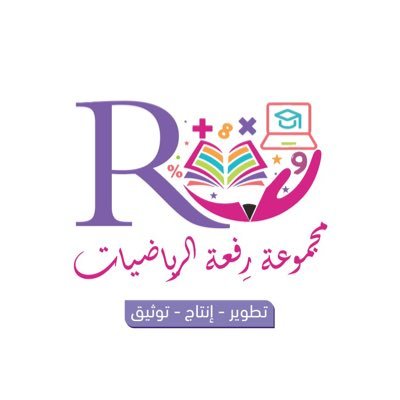 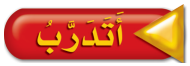 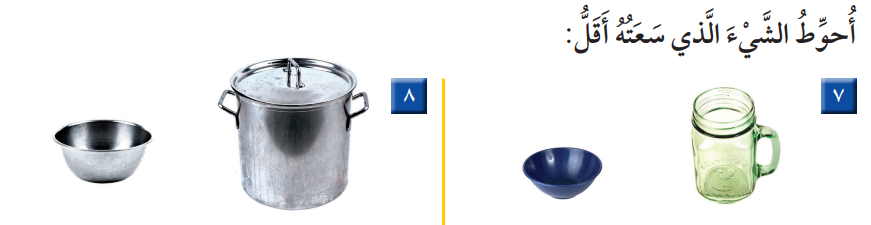 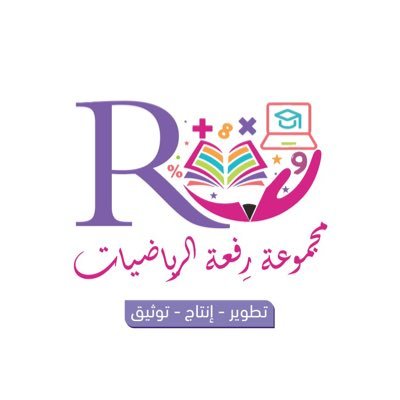 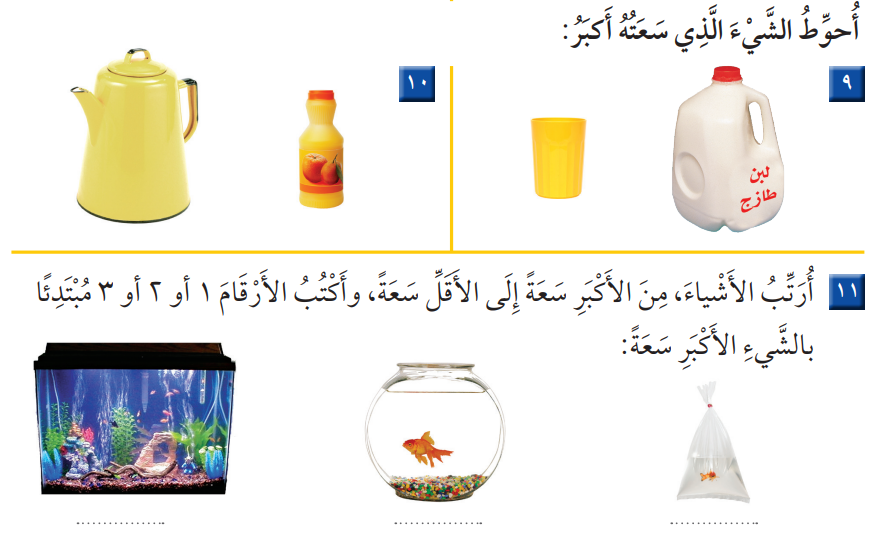 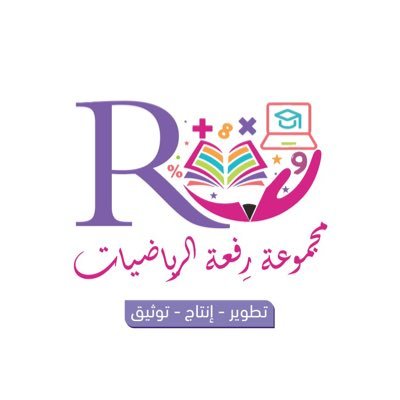 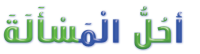 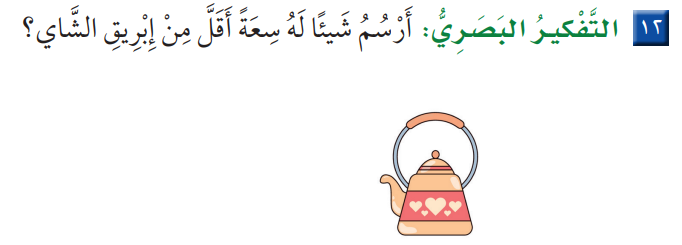